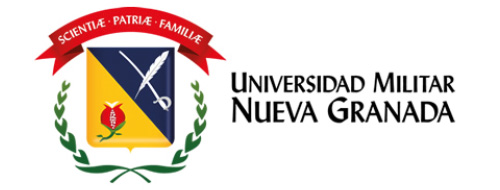 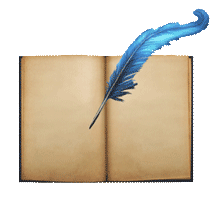 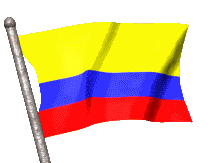 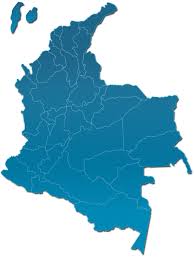 CONSULTORIO JURIDICOAREA DE DERECHO PENALGUIA PARA EL ESTUDIANTE
MODELOS DE PROTOCOLO
Para atención a personas procesadas (indiciado, investigado, acusado o condenado)
PROTOCOLO  ATENCION USUARIOS AREA PENAL
Para atención a personas víctimas dentro de procesos penales.
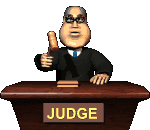 DEFINICIONES:
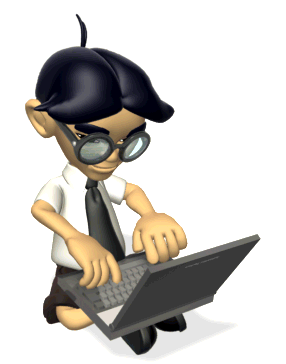 Asesoría: Consiste en orientar e instruir al usuario en el ejercicio y defensa de sus derechos, con base en los conocimientos del estudiante de derecho adscrito al Consultorio Jurídico y guiados por la experiencia que los docentes asesores brindan.
PROTOCOLO  ATENCION USUARIOS AREA PENAL
Representación Judicial: Consiste en la designación de un estudiante adscrito al Consultorio Jurídico para que se desempeñe como defensor de oficio, para que asuma la defensa de los intereses del usuario dentro de un proceso judicial.
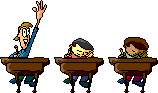 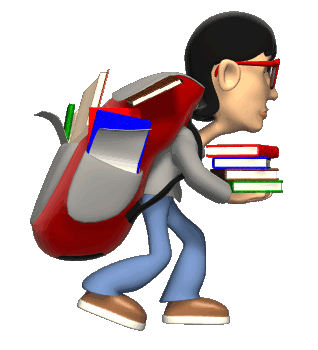 Representación Extrajudicial: Consisten en la designación de un estudiante adscrito al Consultorio Jurídico para que adelante gestiones jurídico - administrativas ante cualquier autoridad (conciliaciones, reclamaciones de seguros, etc.).
PROTOCOLO  ATENCION USUARIOS AREA PENAL
Usuario: Es la persona que en ejercicio de la garantías Constitucionales y legales acude a al Consultorio Jurídico, para que por medio de los estudiantes que realizan sus prácticas y dentro de la competencia establecida en la ley asuma su representación judicial o extrajudicial, con el fin de que se le garantice el pleno e igual acceso a la justicia.
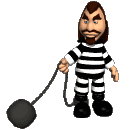 PROTOCOLO DE ATENCIÓN PERSONAS PROCESADAS
El estudiante debe interactuar con los usuarios de manera clara concreta y concisa, tener en cuenta que aunque debe conservar el lenguaje del derecho, el mismo debe ser flexible y comprensible a través del cual el consultante pueda abstraer y entender los diversos conceptos jurídicos,  que rodeen la materia de consulta.
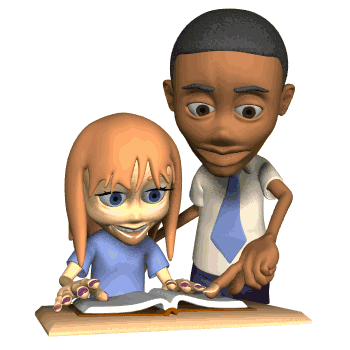 PROTOCOLO  ATENCION USUARIOS AREA PENAL
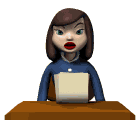 El estudiante debe realizar una corta presentación en la cual permita que el usuario conozca sus conocimientos y se establezca la relación para comentar el caso que pretende consultar, lo que se debe indicar es lo siguiente:
NOMBRE
PROTOCOLO  ATENCION USUARIOS AREA PENAL
FECHAS EN LAS QUE PRESTARA EL SERVICIO
MEDIO DE CONTACTO VIRTUAL (SE SUGIERE EMAIL DE LA UNIVERSIDAD)
MEDIO DE CONTACTO FÍSICO (EN LOS RESPECTIVOS TURNOS O EN SU DEFECTO EN LA SEDE DEL CONSULTORIO JURÍDICO)
Es importante que aunque el usuario es el que narrará los hechos, siempre el estudiante esté atento a dirigir la conversación, pues en muchos casos el usuario se detiene o se va por asuntos que aunque considera que son de mayor importancia, no son los que serán útiles para absolver la consulta, por lo que se deberá mantener un control sobre la conversación.
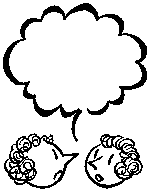 PROTOCOLO  ATENCION USUARIOS AREA PENAL
La conversación debe ser puntual y correcta. Tendiente a establecer los hechos jurídicamente relevantes .
Estar muy atento a los hechos narrados y ubicarlos jurídicamente para dar respuesta a la solicitud.
CONTEXTUALIZAR: 

Posteriormente a que el estudiante haya percibido los diferentes hechos narrados por el consultante, este deberá remitirse al CODIGO PENAL con el fin de adecuar la conducta o acciones descritas por el consultante dentro de la legislación vigente.
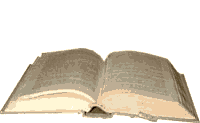 PROTOCOLO  ATENCION USUARIOS AREA PENAL
ARGUMENTACIÓN JURÍDICA DOGMÁTICA: 

Después de analizar los hechos y hacer su cotejo con la norma, el estudiante deberá tener la capacidad de argumentar jurídicamente y dogmáticamente, la respuesta que este deba brindar al consultante.
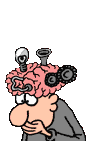 ANÁLISIS DE LA CONSULTA
PROTOCOLO  ATENCION USUARIOS AREA PENAL
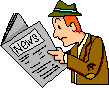 EL ESTUDIANTE DEBE TENER EN CUENTA:
PROTOCOLO  ATENCION USUARIOS AREA PENAL
CUANDO SE REPRESENTA A LAS VICTIMAS
consulta Ley 1098 de 2006, Ley 1257 de 2008, Ley 1448 de 2011 o Ley 1719 de 2014
PROTOCOLO  ATENCION USUARIOS AREA PENAL
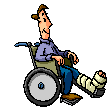 PROTOCOLO  ATENCION USUARIOS AREA PENAL
PROTOCOLO DE ATENCIÓN A USUARIOS 
ÁREA PENAL 
CONSULTORIO JURÍDICO
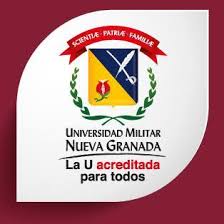 DRA. MARTHA RUTH TRUJILLO GUZMÁN
Coordinadora Área Derecho Penal